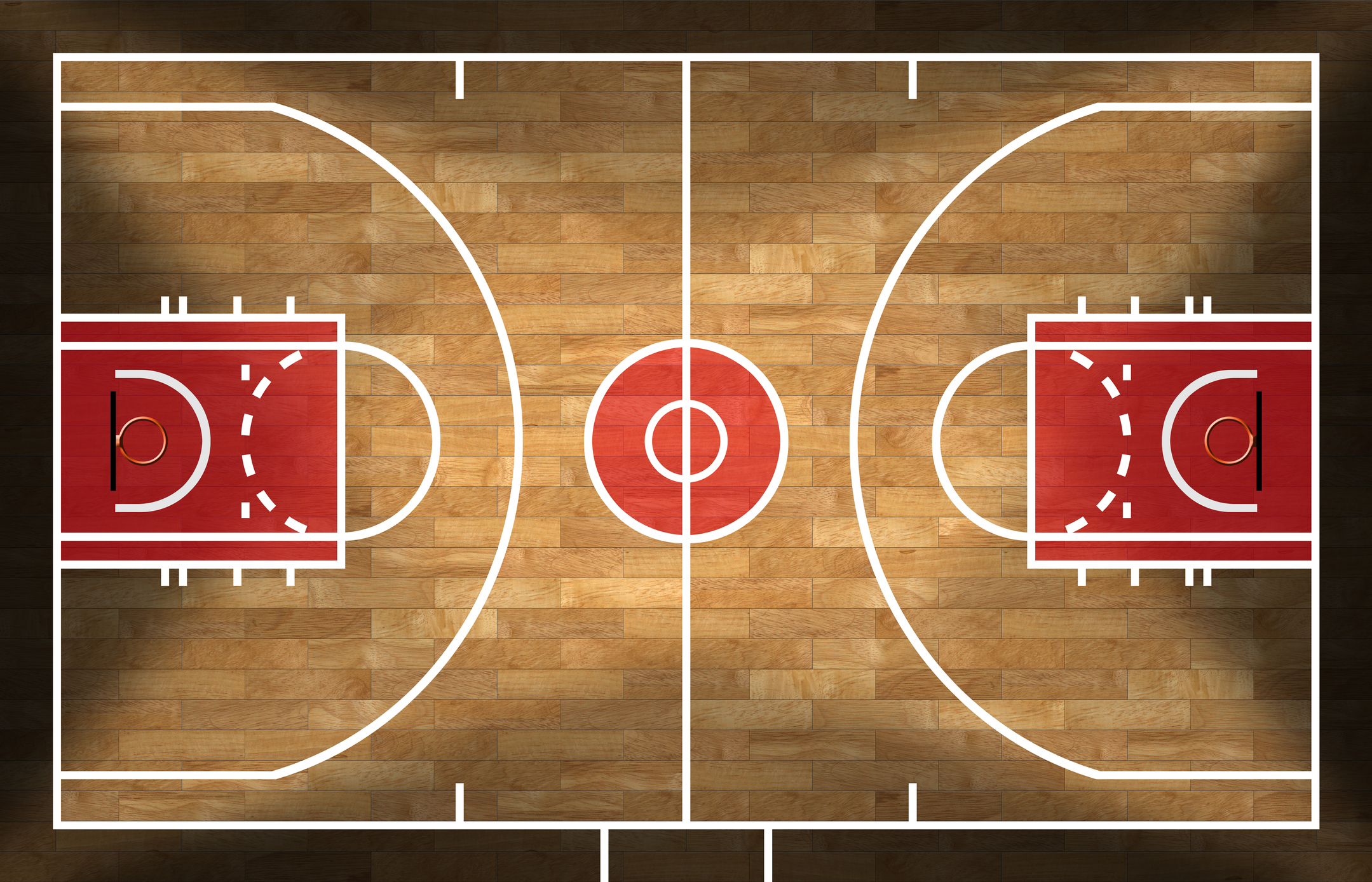 مراجعة الوحدة الثانية 
الشبكات المتقدمة
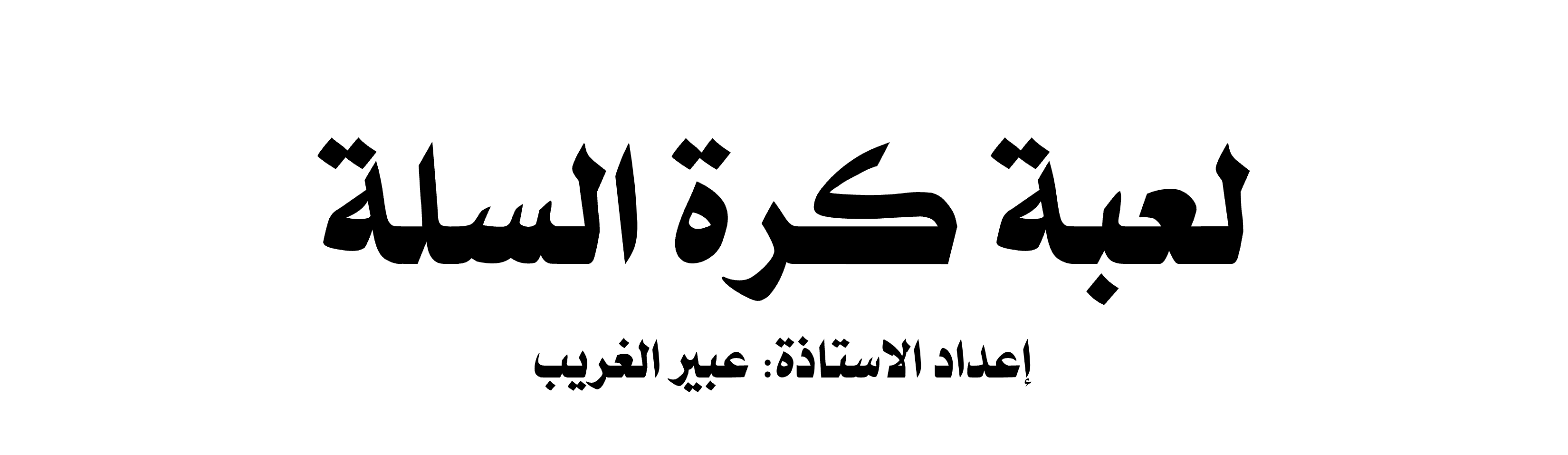 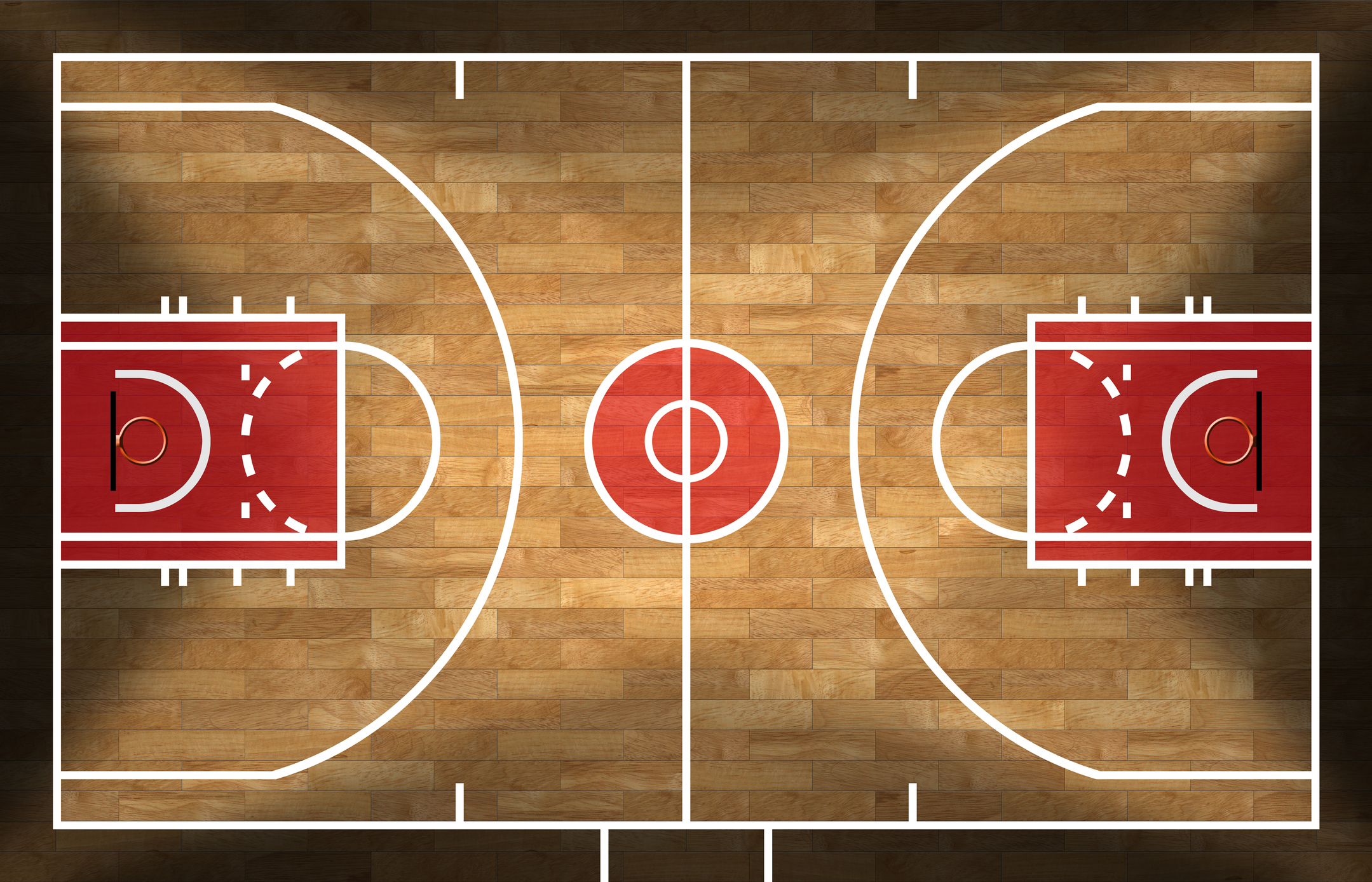 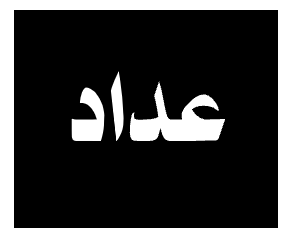 1
2
3
4
5
6
7
8
9
10
1
2
3
4
5
6
7
8
9
10
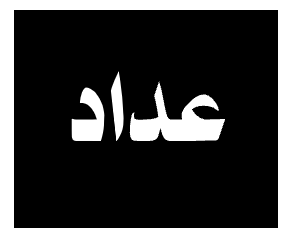 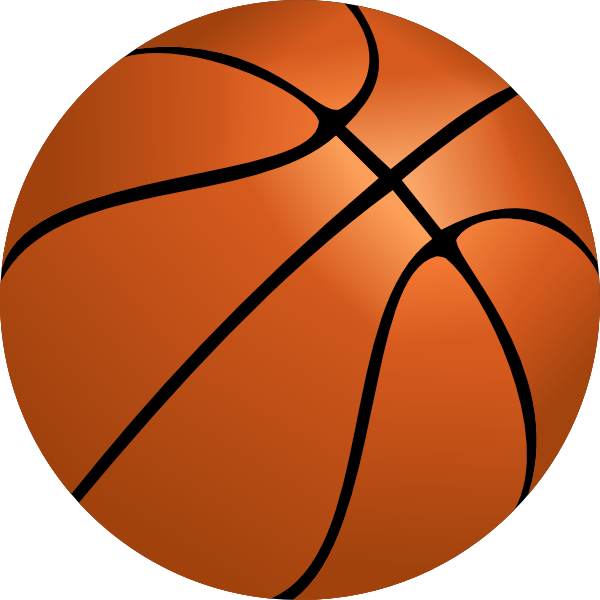 10
9
8
7
6
5
4
3
2
1
10
9
8
7
6
5
4
3
2
1
[Speaker Notes: ملاحظة : يسأل الطالب سؤال من الاسئلة بالأسفل وفي حالة الاجابة يتم الضغط على) الدائرة) المكان المخصص للفريق الاول للفوز ثم زيادة العداد بالأعلى المخصص للفريق الاول ,و الفريق الثاني نفس الطريقة.]
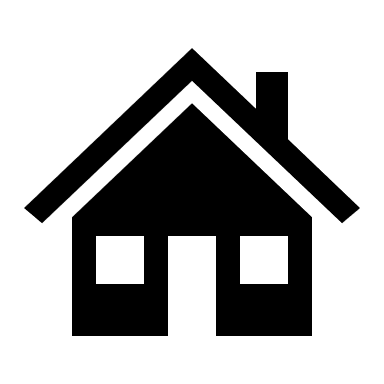 شبكة الحاسب عبارة عن جهازي حاسب أو أكثر متصلة ببعضها البعض من أجل مشاركة الموارد ( البيانات والأجهزة ) :
صح
خطأ
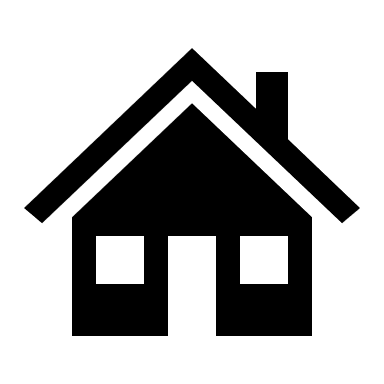 شبكة الحاسب تتكون من :
أ.	جزأين أساسيين
ب.	ثلاث أجزاء 
ج.	أربعة أجزاء 
د.	خمسة أجزاء
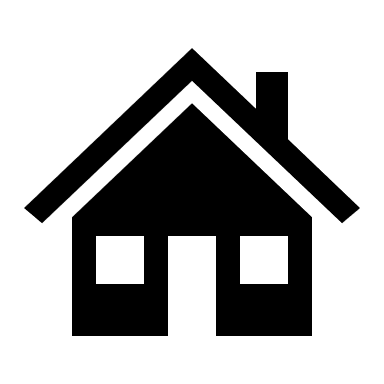 شبكة تتكون من أجهزة حاسب متصلة ببعضها موجودة في نطاق جغرافي ضيق :
أ.	الشبكة الصغيرة
ب.	الشبكة المحلية
ج.	الشبكة المتوسطة
د.	الشبكة الواسعة
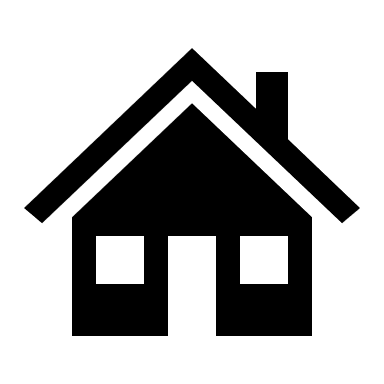 الشبكة اللاسلكية تستخدم الكابلات لتوصيل الأجهزة بالأنترنت أو بشبكة أخرى :
أ.	صح
ب.	خطأ
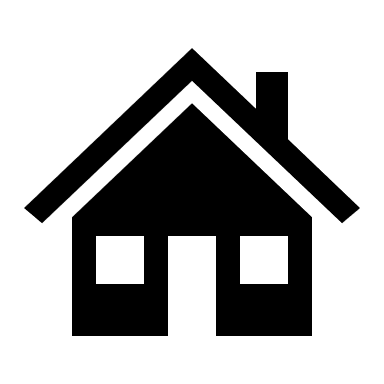 أي نوع من الكابلات التالية تصل سرعته إلى 300 ميجابت في الثانية :
أ.	المزدوج المجدول 
ب.	المحورية
ج.	الألياف الضوئية
د.	كابلات العبور
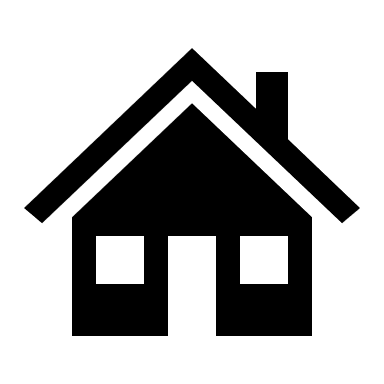 يطلق على عملية توصيل الألياف الضوئية إلى المنازل اسم :
أ.	FTTH
ب.	FTTB
ج.	FTTE
د.	FTTS
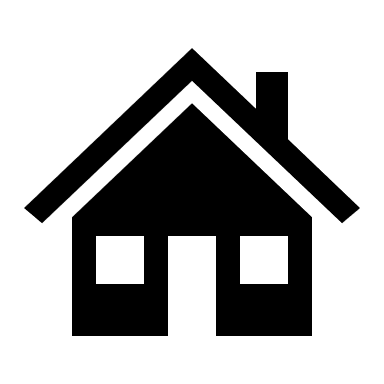 تقنية واي فاي هي تقنية لاسلكية لتبادل البيانات لمسافات قصيرة :
أ.	صح
ب.	خطأ
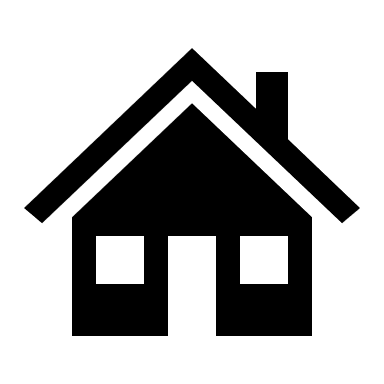 مخطط يجمع بين أجهزة الشبكة المتصلة ببعضها على شكل حلقة :
أ.	مخطط الناقل
ب.	مخطط الحلقة
ج.	مخطط النجمة 
د.	مخطط الشبكة
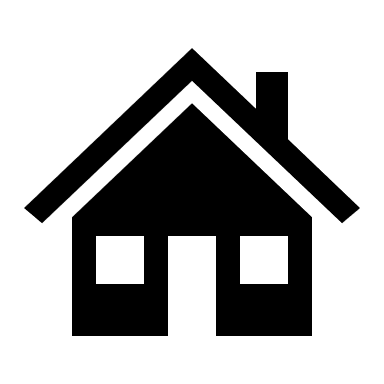 1.	تقوم بتوفير الاتصال بين الأجهزة النقالة وشبكة الهواتف العامة :
أ.	المحطة المركزية
ب.	الهواتف النقالة
ج.	مركز التحويل الرقمي 
د.	شبكات الأقمار الصناعية
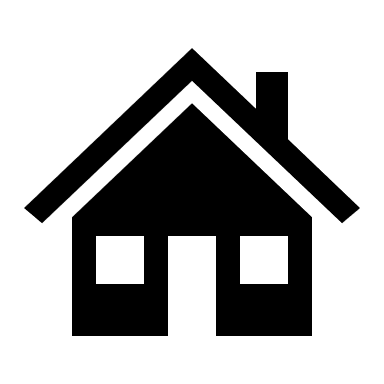 كل برج يغطي مناطق جغرافية غير محددة :
أ.	صح
ب.	خطأ
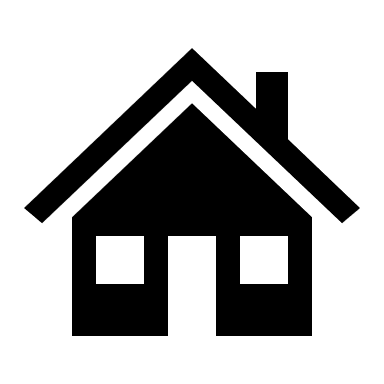 أحد أجيال شبكات النقال تصل فيه سرعة نقل البيانات إلى 2 ميجابت في الثانية كحد أقصى :
أ.	الجيل الثاني 
ب.	الجيل الثالث 
ج.	الجيل الرابع 
د.	الجيل الخامس
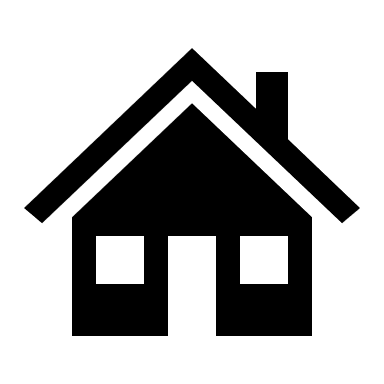 يستهدف الانترنت عبر الأقمار الصناعية الأشخاص الذين لا يستطيعون الوصول إلى نظام مزود الخدمة على الأرض :
أ.	صح
ب.	خطأ
أجهزة التعقب النشطة تستخدم لقياس المسافات أثناء التزلج أو العدو أو ركوب الدراجة :
أ.	صح
ب.	خطأ
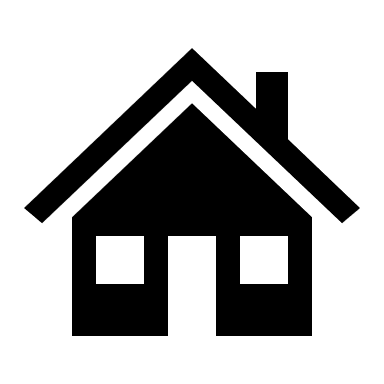 تعد لائحة حماية البيانات الشخصية في المملكة العربية السعودية من الأمثلة على قوانين حماية الخصوصية :
أ.	صح
ب.	خطأ
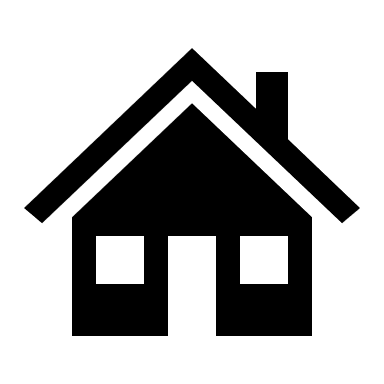 يتم تمثيل عناوين IP بتنسيق يعرف بالتدوين النقطي :
أ.	الثنائي
ب.	العشري 
ج.	الثماني 
د.	الست عشري
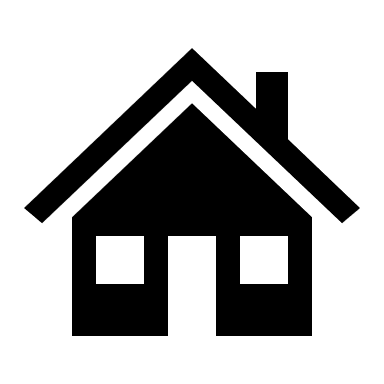 يتم تكوين العنوان الديناميكي يدوياً من خلال إعدادات شبكة الحاسب :
أ.	صح 
ب.	خطأ
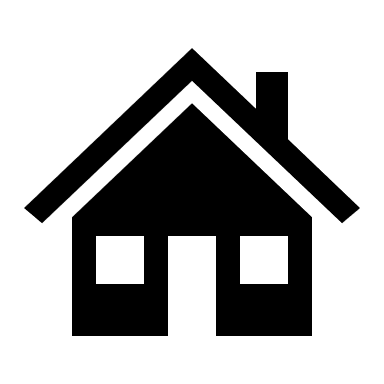 عنوان MAC  هو العنوان الفيزيائي الذي يعرّف كل جهاز على شبكة معينة بشكل مميز :
أ.	صح
ب.	خطأ
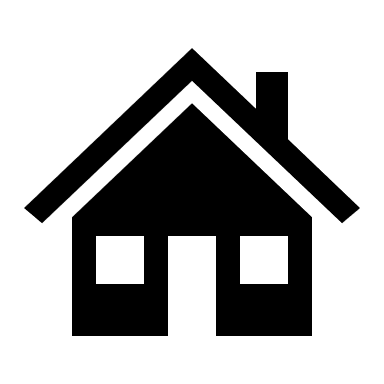 يعد برنامج سيسكو  ( Cisco Packet Tracer ) أداة لمحاكاة ونمذجة الشبكة :
أ.	صح 
ب.	خطأ
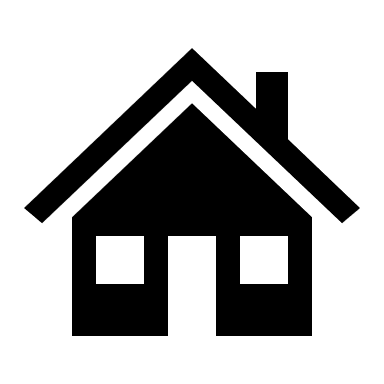 جهاز يستخدم لإرسال حزم البيانات بين الشبكات ويربط بين شبكتين أو أكثر :
أ.	الموجه
ب.	المحول
ج.	الموزع
د.	بوابة المنزل
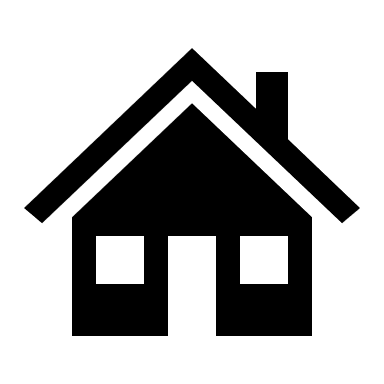 يستضيف موقع ويب معين كموقع شركة :cisco.com
أ.	موجه لاسلكي
ب.	المودم السلكي
ج.	ايقونة سحابة الإنترنت
د.	خادم الويب